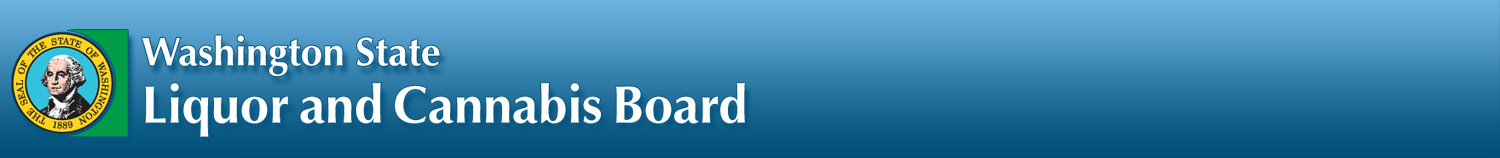 Enforcement and Education Data
June 2023
1
Licenses
2
[Speaker Notes: 1931 Cannabis locations in Sept 2019.   A reduction of 175, an 9% decrease.]
Complaints
3
[Speaker Notes: 39% of  cannabis complaints were internally generated.  The majority were for pesticide cases.  
25% of tobacco/vape complaints were internally generated. 
Follows same pattern from last year.]
Complaints 2023
Data  runs from January-June 2023
4
[Speaker Notes: 9 Public safety violations by WAC
43 Regulatory violations by WAC.
Top 3 safety complaints
Conduct Violations: (Criminal or Disorderly / Licensee or Employee Drinking / Intoxicated on Premises)
Sale or Service to Apparently Intoxicated Person 
Violations Involving Minors: (Sale or Service of Alcohol to a Minor / Minor Frequenting)]
Liquor complaints
[Speaker Notes: 2020-2021 has been removed due to COVID -19 restrictions.]
Education and Violations
6
[Speaker Notes: NTC continue to increase.  
Warnings that were part of an AVN have been added into the warning total.]
Licensee Education
7
Education Contact Breakdown
8
[Speaker Notes: COVID-19 education is counted in the data.]
Licensee Education
9
[Speaker Notes: The Division conducted 383 hours of education in the month of June]
June Education Topics
10
[Speaker Notes: Same top 5 topics as last month.]
Violation Breakdown 2023
11
NTC June 2023
12
[Speaker Notes: In late February we received a response from the AGs that reaffirmed and provided more confidence with consultants in providing clear education on outdoor signage topics.]
Administrative Violations Notices (AVN) June 2023
13
[Speaker Notes: Conduct Violations:  are  Conduct Violations: (Criminal or Disorderly / Licensee or Employee Drinking / Intoxicated on Premises)]
Warning Topics June 2023
14
Alternative Dispute Resolutions
15
[Speaker Notes: No businesses requested product back in June 
Cannabis cases forwarded to AG: 

 34 case sent to AG
 17 case sent to AG 
 13 case sent to AG
  4 case sent to AG.
   1 case sent to AG]
Liquor Compliance: Youth Access
16
[Speaker Notes: Does not include delivery or curbside compliance checks. 
August 2022 division  started directed compliance checks.]
Delivery /Curbside Compliance: Youth Access
17
[Speaker Notes: All checks in June were curbside checks.  No delivery checks in June.]
Cannabis Compliance: Youth Access
18
Tobacco and Vapor Compliance: Youth Access
19
[Speaker Notes: 100% of  Synar checks have been completed .]
Premises Checks
20
ID Checks: Youth Access
21
[Speaker Notes: Number of locations where IDs were checked]
CHRI (Criminal History Records Information)
Licensing background checks*
1st  QTR 1082 background checks 2nd 1444 QTR
1st QTR  722 renewals
2nd QTR  152 renewals
* WA court system only
22
[Speaker Notes: 14 Employment background checks conducted.  
39 Officer requests 
	FBI fingerprint data base check
  	WSP fingerprint data base check
    	WA state court system check]
Top 5 Examiner Requests June
[Speaker Notes: CCRS Activity: CCRS Activity covers investigations that are not officer or license specific
SME activity:  consist of Webinars, DEI activities, and other identified training. 
Officer Requests:   Direct support to officer and consultants. 

A number of new reports and alerts for CCRS should be deployed over the next few weeks that will speed up QA fail lot identification and help identify possible concerns
 
The extractor approval/verification process has been a joint project between Chemist and examiners to update and create a more robust procedure to ensure safety
 
WAC review of Cannabis Regulations by the examiner unit is on-going, with specific consideration given to how the WACs impact Traceability, once we have completed an initial assignment, we plan on having a larger conversation with Command and rules to clean up points of concern identified. 


.]
FDA
Internal Affairs and Outcomes
25
[Speaker Notes: One case resolved in June. 
Not all complaints result in investigations
Not all investigations come from complaints (i.e. collisions)

Resolved – complaint that didn’t go to investigation]
Training
Hiring and Recruiting
June 
Vacancies 35
In Background 14
Hired 1 LEO 2, 2 Compliance Consultants, 1 Chemist 3
Recruitment Efforts 
Exploring additional advertisement on 2 enforcement vehicles  

Continue attending PST Events to solicit  LEO applicants
26
[Speaker Notes: . SB 5448 Delivery Bill
Presenter Beth Lehman Customer Service Manage
•SB 5448 Overview 
•Licenses that are Eligible 
•Changes to Delivery 
•Becoming Permanent 
•Delivery Changes 
•Applications Impacted]
Director’s Updates 
& Notable Partnerships
27
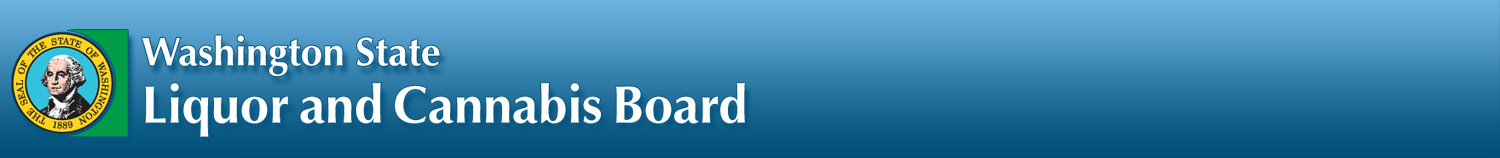 Questions?
28